平成31年2月
行政経営課
平成31年度　 大阪府行政経営の取組みについて
○行財政改革推進プラン（案）（平成27～29年度）終了後も、「自律的で創造性を発揮する行財政運営体制の確立」に向けた改革の取組みを継続するため
　　①府のみならず、府民・企業・市町村・国など、社会全体で課題解決する「新たな行政経営の取組み」や、
　　②行財政改革の取組みによる「健全で規律ある行財政運営」について、毎年度の府の取組みをとりまとめた。

○行動指針として、『【発見】多様な「知」と交わる』、『【選択】多様なプレーヤーを束ね、より良い道筋を見出す』、『【実践】「やってみよう」の精神をもち、
　 果敢に挑戦する』を掲げ、以下の取組みを推進する。
新たな行政経営の取組み
■社会課題に挑戦し続ける活力ある組織づくり
■社会課題解決につながる共創の仕組みづくり
新 た な 連 携 の 追 求
●　公民連携の推進

　○インターネットテレビやSNS等による多様な広報の推進
　　（OSAKA愛鑑（おおさかめいかん）の取組み）

　○複数企業・大学との連携と協働（創発ダイアログの実施）

　○社会課題の解決につながるビジネスの創出・成長支援

　○企業や市町村と連携した社会課題解決の取組み
　　・近未来技術等社会実装事業（自動運転を活用した移動サービス
　　　の事業化）
　　・府営住宅の空室活用（小規模保育事業所の設置　等）

　○個人の専門知識を生かした課題解決
　　・プロボノによる団体・NPOへの伴走型支援

●　民間投資を誘導する仕組みづくり（クラウドファン
　　　ディング、ソーシャル・インパクトボンド（SIB）の活用　等）
企 業 等 と の 知 の 交 流
●　多様な企業との対話によるアイデア収集・市場ニーズ把握
　　・サウンディング型市場調査


●　社会課題解決ビジネスについての情報共有、連携・協力
　　（セミナー・交流会などの民間によるアイデア提案の場の活用　等）

●　民間人材の受入拡大
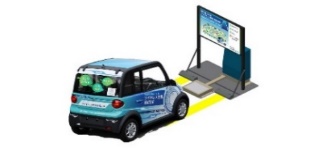 民 間 の 活 躍 環 境 の 整 備
●　企業等への実証フィールドの提供
　　・実証事業検討チーム（大阪府、大阪市、大阪商工会議所）による実証事業の支援

　　・ドローンによるインフラ等点検の効率化









●　規制緩和を通じた事業創造
新技術等を活用した生産性の向上・府民サービスの充実
【創発ダイアログとは】
●　AI・RPAの活用による業務の効率化
　　・音声認識技術（AI）による議事録作成支援
　　・RPAによる単純な繰り返し作業の自動化

●　IoTを活用した社会課題解決　
　　・高齢者見守りサービスの実証実験

●　データ分析に基づいた広報や政策立案

●　SNS・アプリをはじめとする新たなツールを活用した府民
　　サービスの向上
　　・LINEを活用した教育相談
　　・アプリを活用した防災意識の向上
　　・広告付案内表示板の設置
　　・府営住宅駐車場の空き区画への民間予約駐車場サービスの導入
大阪城公園をフィールド
とした実証を支援
公民連携で解決すべき行政課題をテーマに設定し、複数の事業者（公・民）間による「対話」から様々なアイデアを生み出す公民連携の新たな仕組み

　今まで…企業等と府の1対1の取組み
　　　　　　　　　　↓
　今後…今までの取組みに加え、複数
　　　　　 の事業者を巻き込んだ新たな
           取組みを推進
働 き 方 改 革
寝屋川水系の地下施設を
フィールドとした実証を支援
超小型電動モビリティ用ワイヤ
レス充電システム（イメージ）
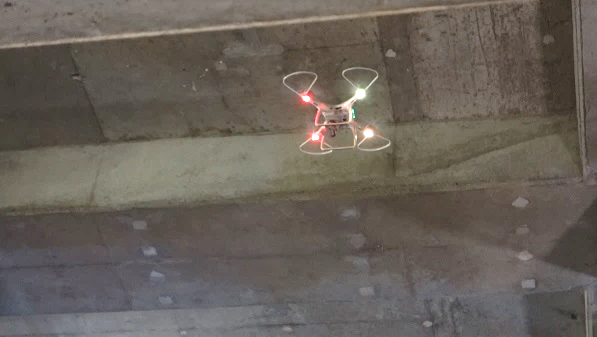 ●　職員の多様な働き方の支援・促進（テレワークの推進　等）

●　職員の意識啓発・庁内機運の醸成（働き方改革・ITセミナーの開催、
　　　ニュースレターの発信　等）
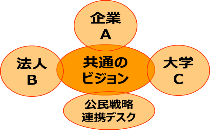 健全で規律ある行財政運営
■ 組織運営体制　　　■ 財政運営　　　■ 出資法人等の改革　　　■ 公の施設の改革
ドローンを用いた点検